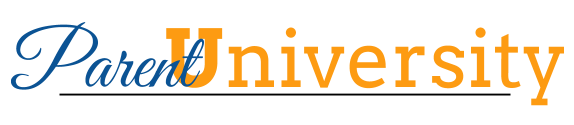 11th Grade SeminarMy Roadmap To College
Stephanie Frane-Colón, College & Career Specialist
Kristi Garcia,11th grade School Counselor
Jillian Baker, IB School Counselor
Tonight we will cover:
Timeline for remainder of Junior year: Spring and Summer/Fall
College Entrance Exams: SAT and ACT
Post-Secondary College Options: University, Community/State College
Application and admissions process for each
Financial Aid and Scholarships
Q & A
Expectation



vs.
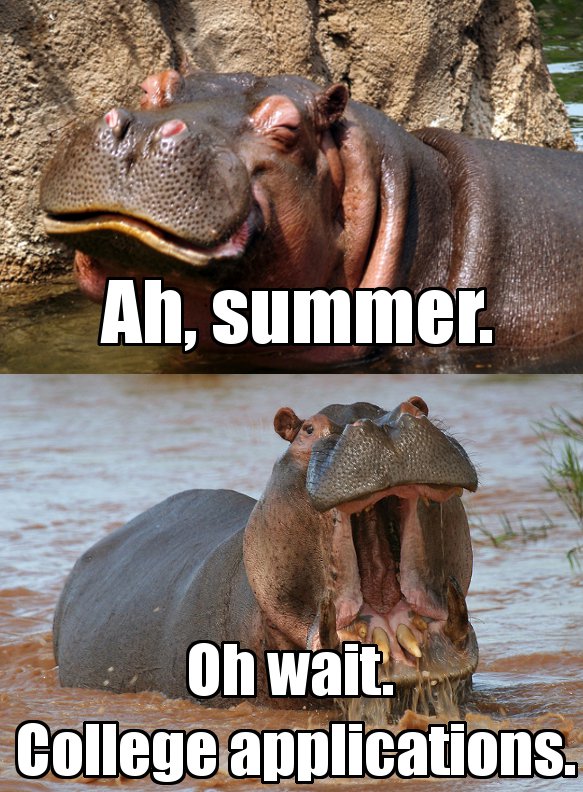 Reality
My roadmap to college
High School
College
Second semester
Summer/early fall
Keep your grades up!
Research colleges and academic programs
Campus tours (official and unofficial)
ACT and/or SAT before end of year
Consider grade replacement, if needed
Continue community service and other non-classroom activities
Narrow down your college/university selections to 4-6 minimum
Retake ACT or SAT (your better test)
Begin applying to college! (as early as July!)
Overview: How to apply
4 items of a completed Application
However, Sometimes:
Online application submitted
Application fee
Official test scores (SAT and/or ACT)
High School Transcript sent directly from LOLHS
Application fee may be waived, if eligible
Community colleges don’t require SAT/ACT scores for admission
Some universities only need self-reported test scores or are test-optional
Some colleges want a linked student self-reported academic record (SSAR) in lieu of an official transcript
SAT and ACT
BOTH accepted by all universities and colleges around the nation and there is no preference
Essay/Writing sections are optional; Check with your intended college to determine if they require it
Registration deadlines are about a month before the exam; Plan ahead!
Registration is done on your own and on their websites:
SAT:      www.collegeboard.org
ACT:     www.act.org
SAT								ACT
University
12 public universities within the State University System
Bachelor’s degree, approximately 120 credits
Competitive application process
Priority deadlines; varied notification plan
Review SUS Matrix handout
4 STATE Universities At a glance
4 STATE Universities At a glance (continued)
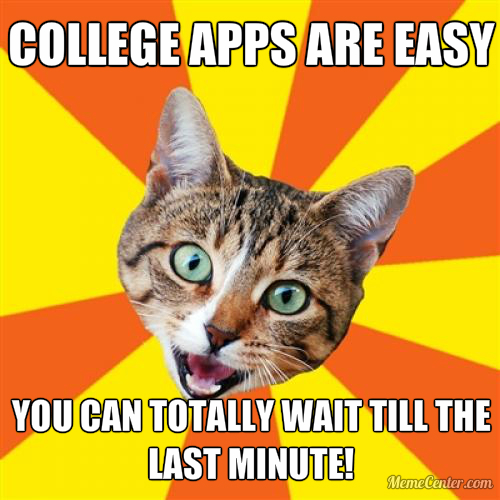 Steps to Apply: University
Competitive admission! Apply Early!
Submit an application online and pay the application fee (or use a fee waiver if eligible)
Send your official test scores directly from ACT or SAT/CollegeBoard (except for FSU)
Request that LOLHS send your official transcript to the university (or you will submit the SSAR, if required). Transcript request link can be found on the LOLHS website

All must be received to the college BEFORE their deadline date in order for your application to be considered.
Fall 2021 applications will open July/August 2020!
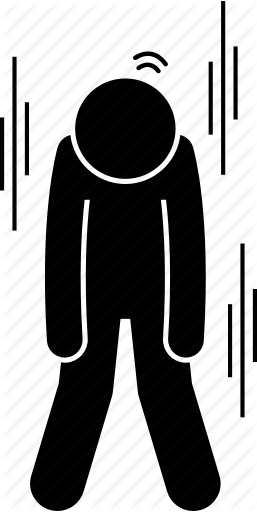 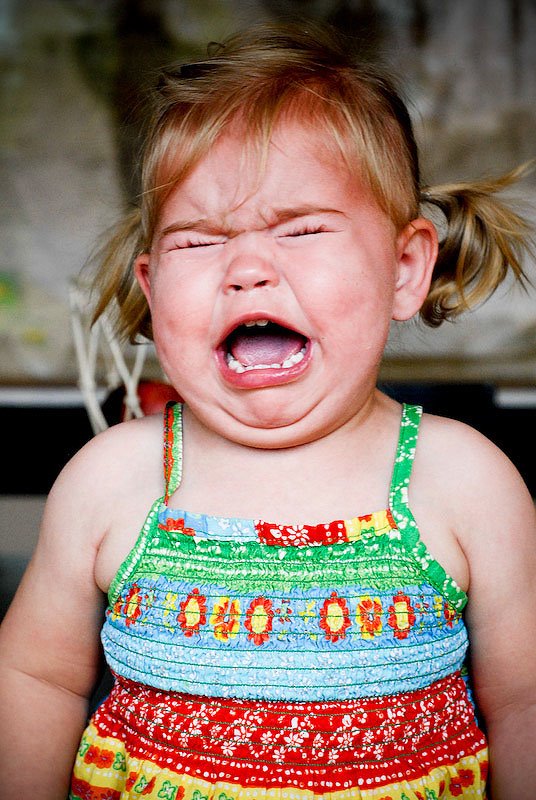 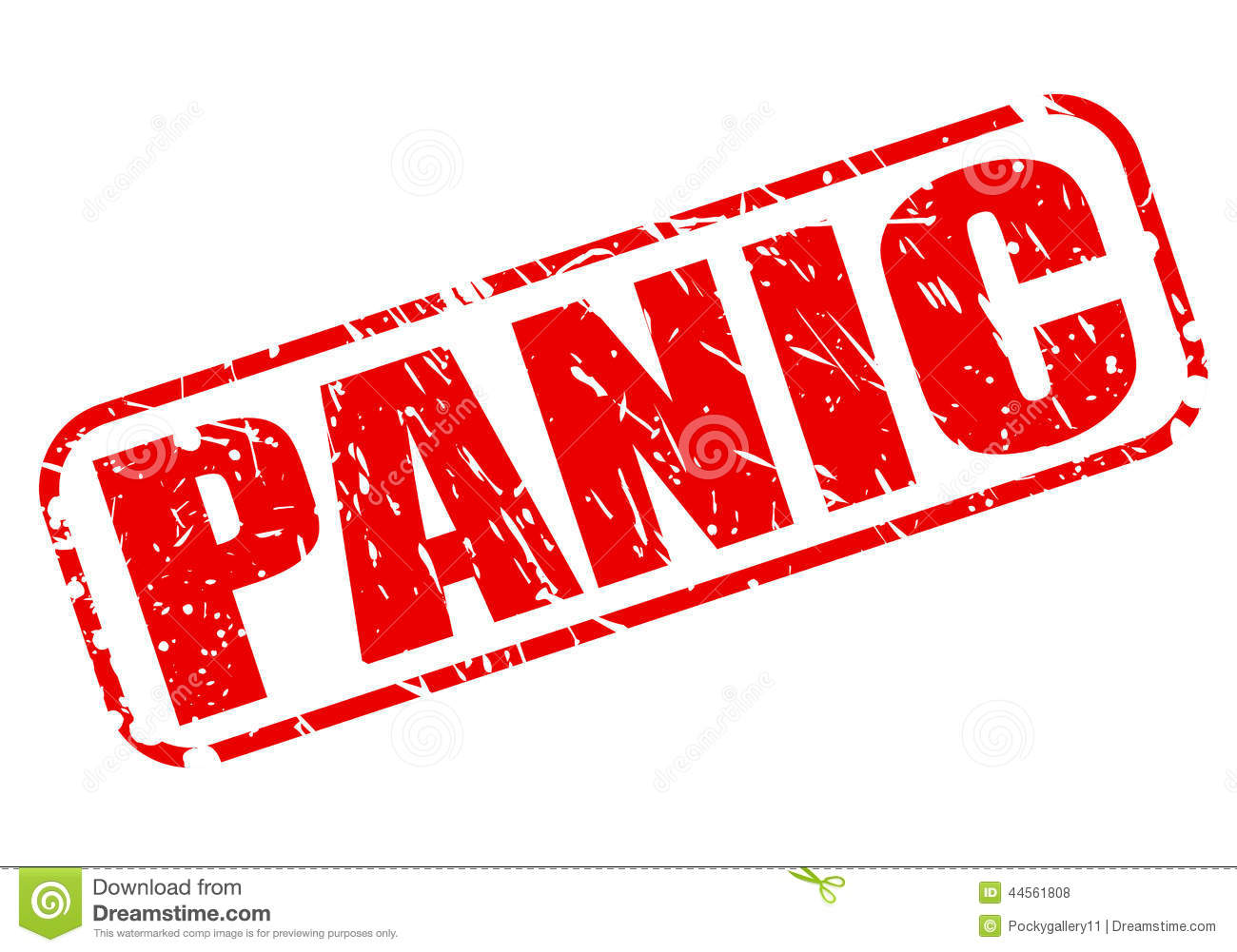 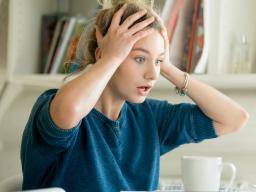 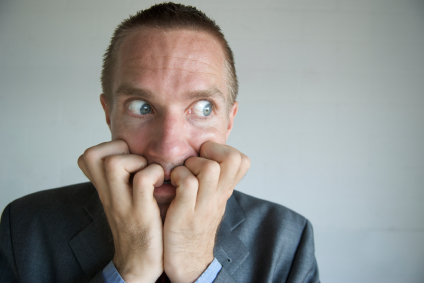 2+2 Community/State College aRticulation→→→→→→→→→→→→→→→ →→→→→ →→→→→
Pasco Hernando State College

Santa Fe State College

Tallahassee Community College

Florida Southwest State College

Valencia Community College
University of South Florida

University of Florida

Florida State University

Florida Gulf Coast University

University of Central Florida
www.floridacollegesystem.com/
Community/State CollegeAssociate of Arts (a.a.)
28 state colleges
60 general education credits in Communications, Math, Science, Humanities, Social/Behavioral Sciences
NOT career specific, generals only
Designed to transfer to a university
Benefits
Lower tuition cost
Smaller class sizes
Open Admissions policy
Credits will transfer to all state universities; Identified pathways
Guaranteed admission to a university within the state of FL
www.floridacollegesystem.com/
Application process:Community/State college
Open admissions! Recommended to apply by March of Senior Year.
Submit an application online and pay the application fee (or use a fee waiver if eligible)
Send your official test scores directly from ACT or SAT/CollegeBoard OR take Colllege Placement Test at the college to determine appropriate course placement for English & Math (NOT used for admission consideration)
Request that LOLHS send your official transcript to the college

Fall 2021 applications will open around January 2021
$$ MONEY, MONEY, MONEY $$FINANCIAL AID
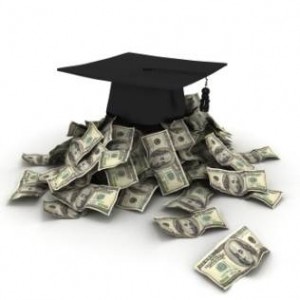 “Financial Aid” is ALL funding to pay for college:

Institutional Aid 
Federal Aid 
State Aid 
Private Scholarships
Institutional AID
How do I get it?
Apply to the college early!
Have the best GPA and test scores as possible.
Generally you’re considered for merit-based scholarships at the time of application. No separate application required.
Federal aid
Free Application for Federal Student Aid (FAFSA)
Opens October 1st for the 2021 school year
Need-based grants, Student Loans, Work-Study program


www.fafsa.gov
State of Florida aid
Office of Student Financial Assistance – Florida Financial Aid Application
Application opens October 1st
Many grants and scholarships including Bright Futures, FL Student Assistant Grant, FL Resident Assistant Grant, Jose Martí Scholarship
Scholarship $ can only be used at FL post-secondary institutions 

www.floridastudentfinancialaid.org
FL Bright Futures
Florida Medallion Scholar (FMS)
Florida Academic Scholar (FAS)
100% amount of tuition and fees (public institution)
$300/semester stipend for expenses

Requirements:
3.5 weighted* GPA (Core classes plus 2cr.  WL)
29 ACT or 1330 SAT 
100 hours of community service
75% amount of tuition and fees (public institution)
     

Requirements:
3.0 weighted* GPA (Core classes plus 2cr.  WL)
25 ACT or 1200 SAT
75 hours of community service
Eligibility must be met by graduation!
Private Scholarships
Private companies; Local, State, National scholarships available
Search online to identify opportunities
Check the CCL blog for a monthly newsletter

www.fastweb.com
www.scholarships.com
https://bigfuture.collegeboard.org/scholarship-search
Questions? 
Answers!
Resources
Career Assessments: www.floridashines.org
Majors: http://www.findmycollegemajor.org/
SAT: www.collegeboard.org or www.sat.org
ACT: www.act.org
Stay Connected!
Stephanie Colón: sfraneco@pasco.k12.fl.usKristi Garcia: kgarcia@pasco.k12.fl.usJillian Baker:  jibaker@pasco.k12.fl.usWebsite: http://connectplus.pasco.k12.fl.us/sfranecoTwitter: @LOLHS_CRCRemind: Text @lolhsCCL to 81010